Course Website
http://michaelpiasecki.org
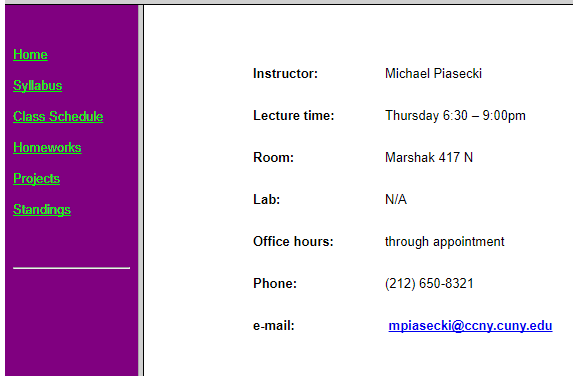 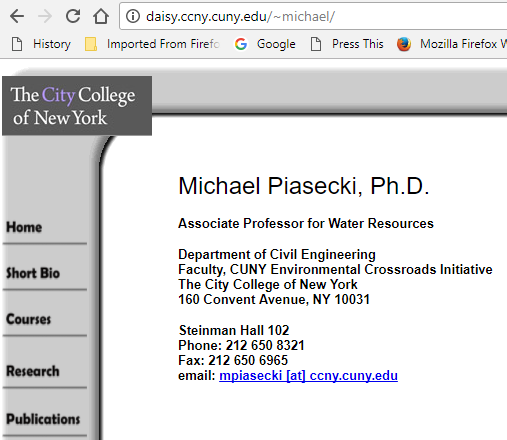 Thursday 6:00 – 8:30pm
CE Steinman 424
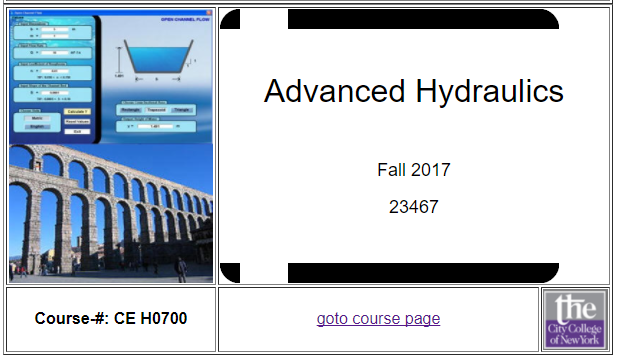 Fall 2024
CE 0700 Advanced Hydraulics

Term Paper Fall 2024
Motivation: 

Instead of having a mid-term, you will work on a term paper/report on a topic that is related to hydraulics. The paper should not be longer than 12 pages, with 1inch margins all around, and a font 11 Sans serif, for example Arial, or Calibri. The 12 pages include a title page and 1 page (max) for references. Everything else needs to fit into the remaining 10 pages.This term’s topic: The CANAL DU MIDI
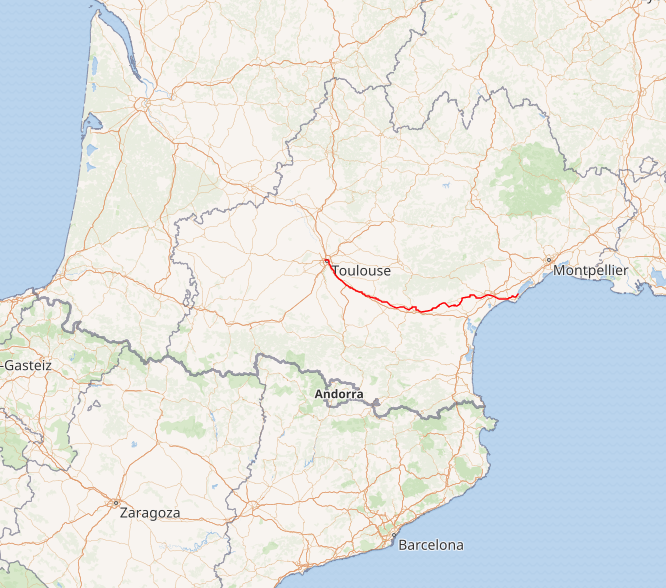 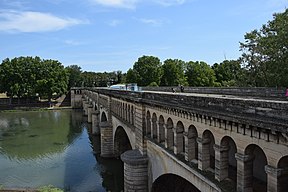 CE 0700 Advanced Hydraulics

Term Paper Fall 2024
Motivation: 

The canal, situated in southern France, connects the city of Toulouse with the Mediterranean sea. Planning started in the early 1660s and construction began in 1667. The hydraulics are difficultbecause the first ~50km are actually uphill before going downhill at various slopes.
I expect you to address:- societal context; historical context
- Economics context; 
- Construction challenges- hydraulic challenges (what type of flows, water volumes)
- Where is the canal today
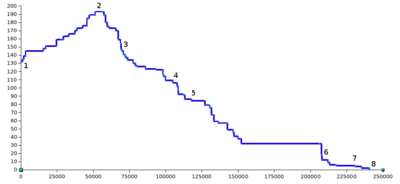 CE 0700 Advanced Hydraulics

Project Topics Fall 2020
Motivation: 

Advanced Hydraulics will deal a lot with Open Channel Flow, i.e. free surface flows as they develop in
creeks, streams, rivers … this flow however is intricately linked to 
Rainfall -> Runoff relationships (runoff ends up in Rivers)
GW flow River Flow interactions (baseflow in rivers is GW flow entering the stream bed)

Hence, it makes sense to provide a “REAL” context when conducting research or executing river 
software/models. The learning effect is much larger when analyzing challenging set ups rather than 
trying to solve abstract problems. 

You will select some watersheds (small enough not to be overwhelming in terms of data needs)
and address some real problems, such as effects of increasing impervious areas, long-term vs short-
term simulations, and even see if we can predict what happens to streams when trying to addressclimate change. You can pick any WS, ~100km^ or a little larger, either in US or elsewhere.
CE 0700 Advanced Hydraulics

Project Topics Fall 2020
Basically: 

Develop numerical models for watershed and streamflow simulations to 
evaluate how water moves through watersheds and streamflow networksusing common software packages.
CE 0700 Advanced Hydraulics

Project Topics Fall 2020
Questions:

How did hydrology change from being forested (200yrs ago) to being greatly denuded, or use LandUse changes i.e. what is it today as compared to 20yrs ago?
How does reforestation change the situation? How much does one need for it to show a marked positive impact? 
Given climate change scenarios what will change from today until 2100?A) if nothing is doneb) if one continues reforestation/restoration at the current pace
How do extreme events influence the river morphology? As compared to “normal” condition?
Will one model work better than another?
CE 0700 Advanced Hydraulics

Project Topics Fall 2020
Tools:
Hydraulics

HEC-RAS
GIS

ArcGIS
Q GIS
WMS (from AQUAVEO)
Hydrology

HEC-HMS	     Response Units
HEC GSSHA  2D gridded
SWAT	     Response Units
ArcSWAT  SWAT plugin for ArcGIS
Q SWAT	SWAT plugin for Q SWAT
HEC GeoRAS   ArcGIS plugin for HEC-RAS (there is a QGIS plugin also) 
HEC GeoHMS ArcGIS plugin for HEC-HMS
WMS provides interfaces to 	HEC-RAS
			HEC-HMS
			HEC GSSHA
CE 0700 Advanced Hydraulics

Project Topics Fall 2020
Tools: Hydrologic Modeling
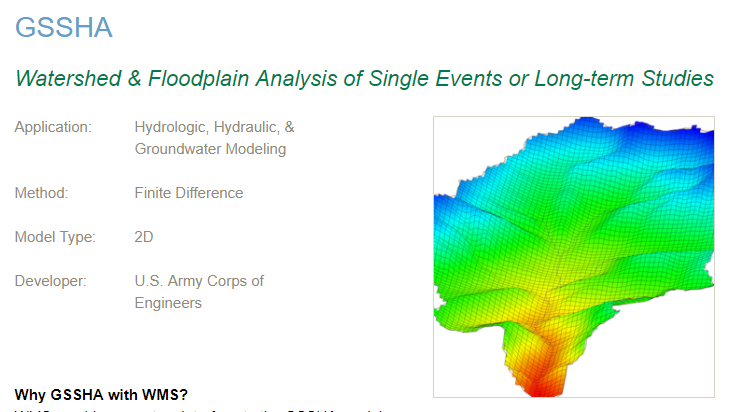 Using WMS from AQUAVEO
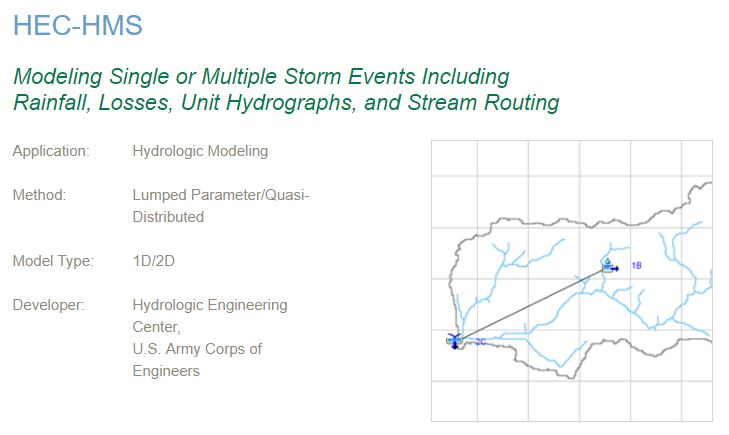 CE 0700 Advanced Hydraulics

Project Topics Fall 2020
Tools:
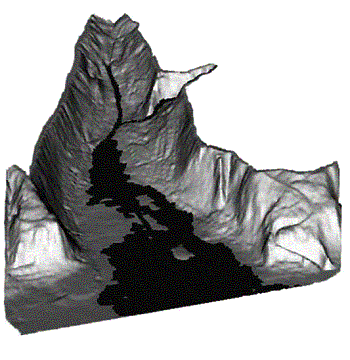 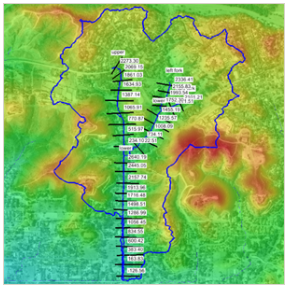 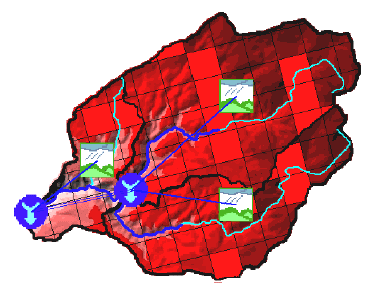 HEC-GeoHMS via ArcGIS
HEC-GeoRAS via ArcGIS
HEC-GeoRAS via WMS
CE 0700 Advanced Hydraulics

Project Topics Fall 2017
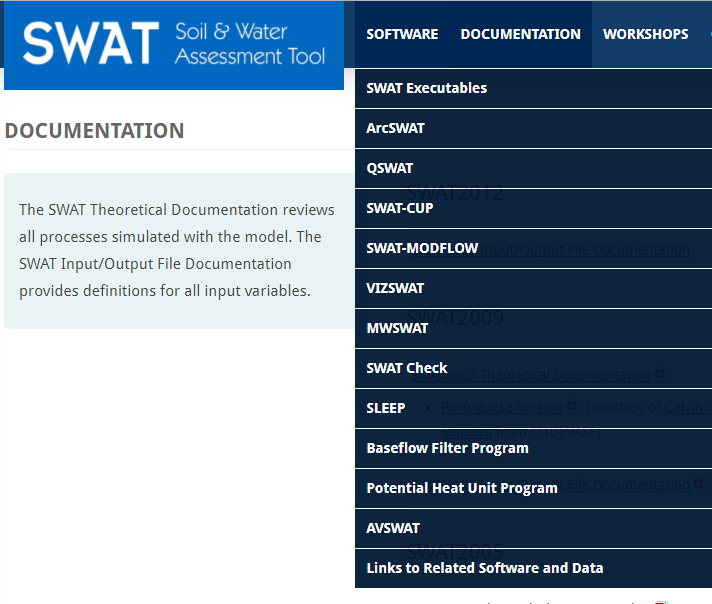 Tools: 

SWAT comes with ArcSWATfor use with ArcGIS) and 
QSWAT for use with Quantum
GIS. 

QGIS runs on a MAC! ArcGIS
does not!
CE 0700 Advanced Hydraulics

Project Topics Fall 2020
For Questions 1-3:
Use SWAT and address 3 scenarios: past, today, future, impact of reforestation
	via ARCSWAT and/or via QSWAT

For questions 4-5
Use HEC-HMS and HEC-RAS to address now, and one extreme event (SANDY? ANDREW?
	via ArcGIS or QGIS plugin
Use HEC-GSSHA to compete with HEC-HMS & HEC RAS
	via WMS or QGIS
CE 0700 Advanced Hydraulics

Project Topics Fall 2020
Data:

All programs need Elevation Data. We have
NHD+ V2
NHD+ High Resolution
1m DEMs
All programs need LC/LU Data. We have
National Landcover Data Set 2016
https://www.mrlc.gov/ 
Land Cover
Land Use
All programs need Soil Data. We have
Statsgo (medium detailed)
SSURGO (detailed) 
Also need NRCS Hydrologic Soil groups to compute curve runoff numbers (for SWAT)
CE 0700 Advanced Hydraulics

Project Topics Fall 2020
Data: Check out HydroSheds  https://www.hydrosheds.org/
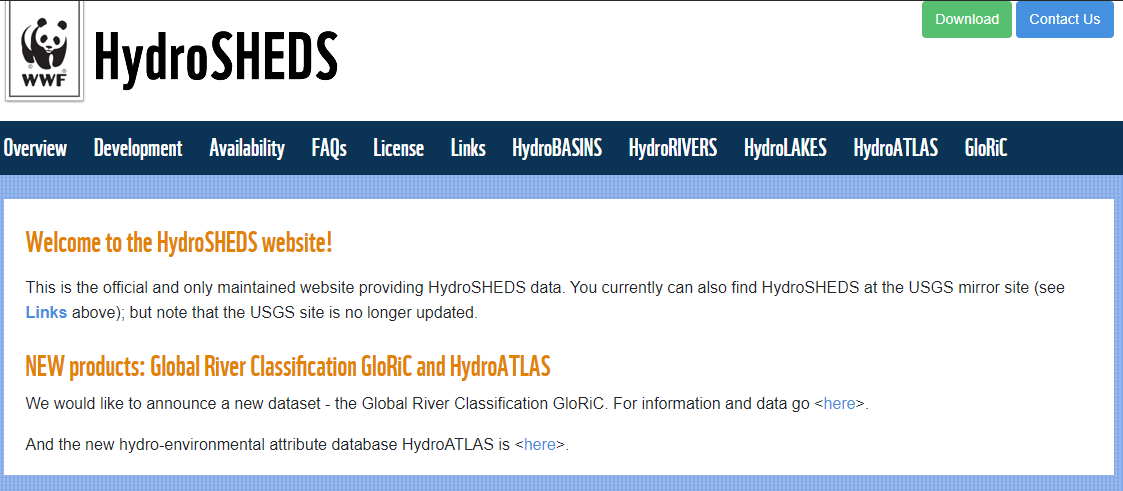 CE 0700 Advanced Hydraulics

Project Topics Fall 2020
Data:
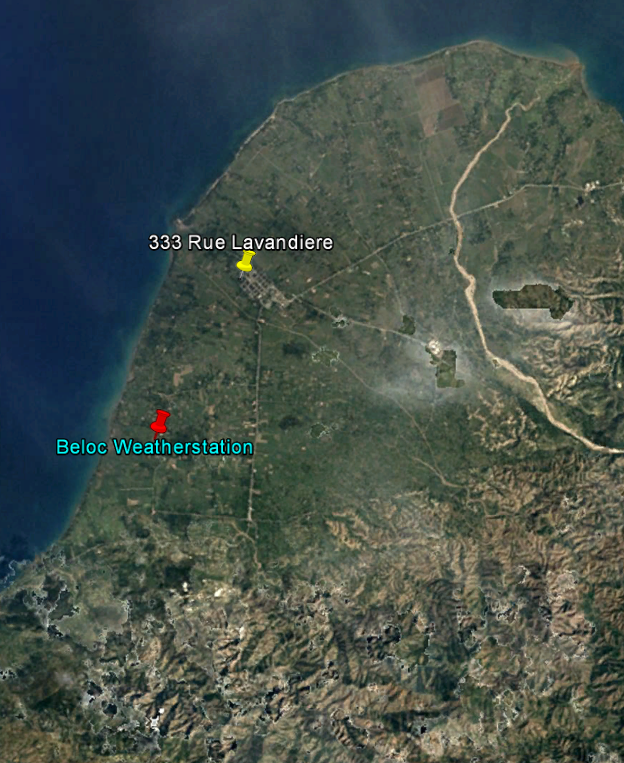 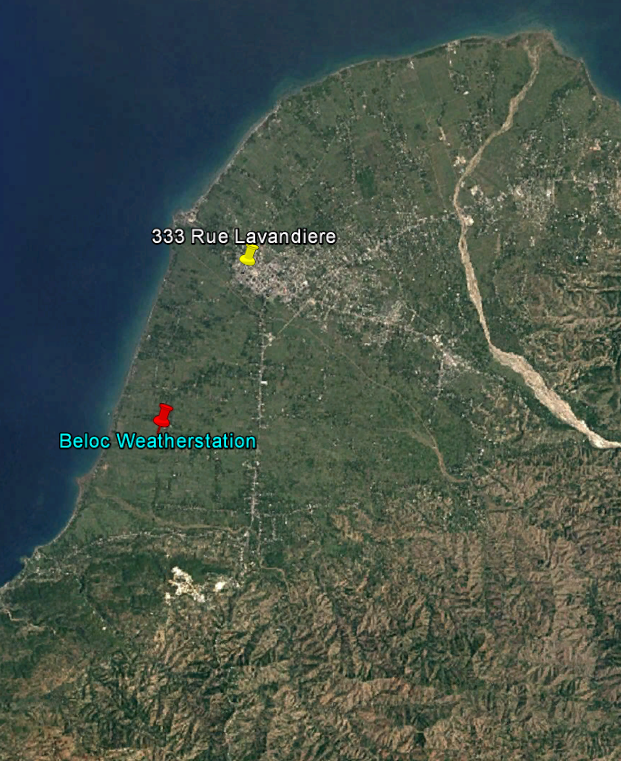 Recommend to useGoogle Earth Pro forvisual reference. 

Satellite imagery from 
DEC 1984 to AUG 2017

3 for 2017 alone!

Google made hi-resimagery available after2010 Earthquake
1984
2017
CE 0700 Advanced Hydraulics

Project Topics Fall 2020
Data:
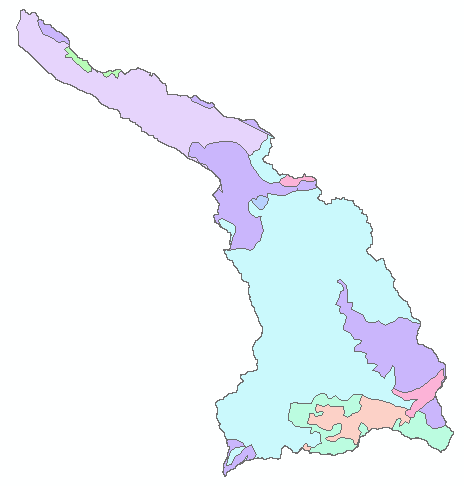 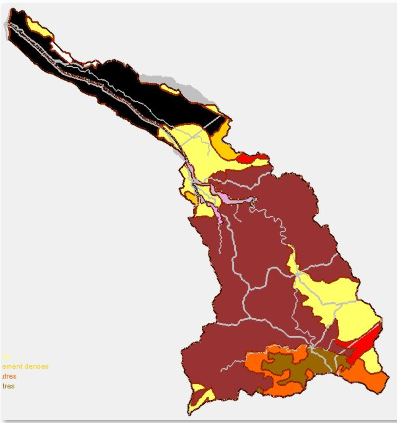 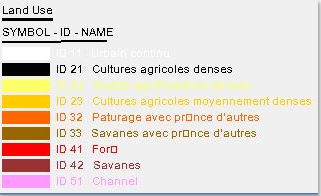 CE 0700 Advanced Hydraulics

Project Topics Fall 2020
Data:

We have quite a bit, however some challenges arrive
-    CC type data needs to be downscaled  for forcing
Some data needs to be compiled first before it is ready for model ingestionthis concerns spatial and temporal distribution
Some GIS layers do not exist for the use of Geo versions of programs => needcreate them. Pitfalls: projections are off
CE 0700 Advanced Hydraulics

Project Topics Fall 2020
I will put the data
I have In here
Every student gets a Dropbox folder (I will invite everyone individually)
Data will be made available on dedicated Dropbox folder
Data generated and results need to go into your Dropbox folder
Please organize your folder
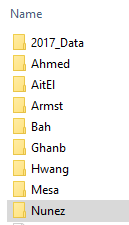 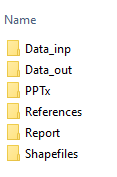 Dropbox \CE_H0700
CE 0700 Advanced Hydraulics

Project Topics Fall 2020
I will need from you:

Preferred email address so I can invite to Dropbox
Next week a preferred choice, we will discuss and assign
Make sure you inspect your compute resources

A few words of Wisdom:
This is NOT a group project; you can give pointers perhaps or share where you got basicfrom but realize that you are in a competitive environment, what you share as part of youreffort will enhance a classmate’s project => thus lower your own
Especially for the SWAT modeling: do you your own installation, set up, input file generationetc, If I see obvious copies credit will be severely reduced
Start NOW! Get yourself settled by installing and testing and running a couple of tutorials andread up on documentation.